PK/PD of antibioticsDosage regimens and antimicrobial resistance
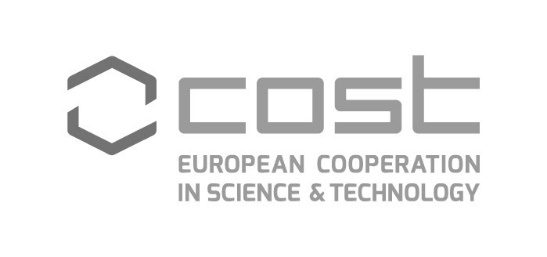 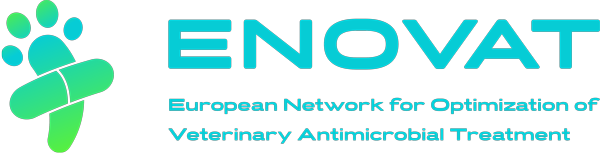 Alain Bousquet-Mélou 
Padova, August 2021
Optimized antibiotic therapy: what objectives?
Maximum effectiveness against pathogenic bacteria
Minimising the emergence and selection of bacterial resistance
For target pathogens: efficacy/animal health issues
2
Peak / MIC (Cmax /MIC)
MIC
Time > MIC ( f T > MIC )
Antibiotic therapy and pharmacokinetic/pharmacodynamic (PK/PD) relationships
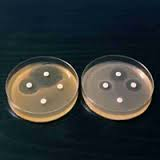 With the recommended dosage
Antibiogram: S
Area24h under the curve / MIC(AUC24h / MIC)
Concentrations
Time
3
Antibiotic therapy and pharmacokinetic/pharmacodynamic (PK/PD) relationships
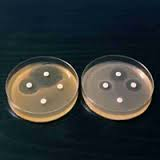 With the recommended dosage
Antibiogram: R
AUC24h / MIC
Peak / MIC
MIC
concentrations
Time > MIC
Time
4
A bacterial infection evolves over time
Trigger
of the
disease
Health
Disease
No symptom
Symptoms
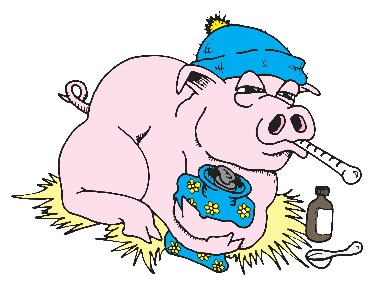 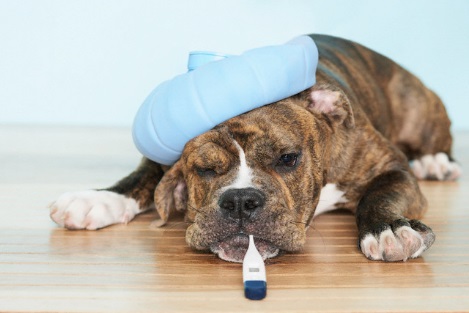 Contamination by the pathogenic bacteria / Weakened immune system
Growth of the initial inoculum
5
Different bacterial loads depending on the time of intervention during the infection
Disease
No symptom
Symptoms
Curative treatment
Prophylaxis
Metaphylaxis
Strong
Bacterial load (infection site)
No
Low
6
Optimized antibiotic therapy: what objectives?
Maximum effectiveness against pathogenic bacteria
Minimising the emergence and selection of bacterial resistance
For target pathogens: efficacy/animal health issues
High bacterial loads (inoculum) are heterogeneous
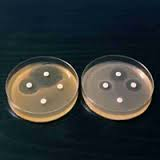 7
Large inocula are heterogeneous
Resistant mutant
"Age of infection
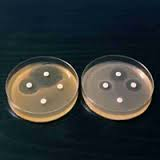 Susceptible wild-type strain
Antibiogram: S
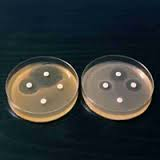 8
Selection or prevention of resistance: the notion of a selection window
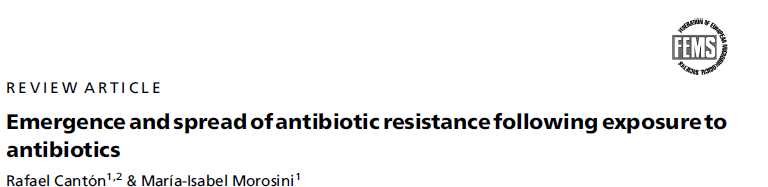 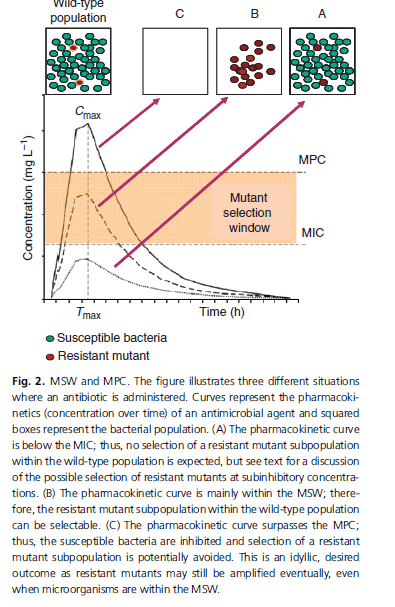 Fluoroquinolones: Resistances appear by mutation (10-8 -10-9) on the genes coding for the targets of the antibiotics (gyrases, topoisomerases)
High Doses
ESPECIALLY WHEN
deficits in host defences
9
16 mg/kg
64 mg/kg
100 mg/kg marbofloxacin
Consequences for doses
Kesteman, AAFC, 2009:
  In vivo: lung infection
    Bacteria: Klebsiella pneumoniae
  Antibiotic: marbofloxacin
Later treatment
109 CFU
100
70%
80
Higher doses
50%
60
% of rats with resistant KP in lungs
40
20
0%
0
10
[Speaker Notes: No resistant bacteria were detected after early treatment while r bacteria were found at the same dose]
Efficacy indices: clinical validation
Pulmonary infections (nosocomial) treated with IV ciprofloxacin
AUC/CMI strongly predictive of % bacterial eradication and time to achieve it
AUC/CMI>125: very high % eradication
AUC/CMI>250: eradication achieved on the first day of treatment
100
Higher doses
AUC/CMI < 125
% patients remaining culture positive
50
AUC/CMI 125-250
AUC/CMI > 250
0
8
12
4
Days after start of therapy
Schentag Symposium, 1999
11
The importance of treating early
12
Early treatment / Inoculum size / Selection of resistant mutants
Treatment onset / Standard dosage
evolution of the infection
Risk of selection of resistant clones
Susceptible
Resistant mutant
13
Early treatment / Inoculum size / Selection of resistant mutants
Treatment onset / Standard dosage
evolution of the infection
No risk of selection of resistant clones
Susceptible
Resistant mutant
14
16 mg/kg
64 mg/kg
100 mg/kg marbofloxacin
Consequences for doses
Kesteman, AAFC, 2009:
  In vivo: lung infection
    Bacteria: Klebsiella pneumoniae
  Antibiotic: marbofloxacin
Early treatment 
105 CFU
Later treatment
109 CFU
100
70%
80
Higher doses
60
% of rats with resistant KP in lungs
or
40
20
0%
Doses earlier
0
15
[Speaker Notes: No resistant bacteria were detected after early treatment while r bacteria were found at the same dose]
The importance of treating early
Reducing the risk of resistant mutants selection
16
Early treatment / Inoculum size / Tolerant bacteria
Treatment onset / Standard dosage
evolution of the infection
Handb Exp Pharmacol. 2012;(211):121-33.
Persister cells: molecular mechanisms related to antibiotic tolerance.
Lewis K.
Risk of relapse: evolution towards chronicity
Sensitive
Tolerant bacteria
17
Early treatment / Inoculum size / Tolerant bacteria
Treatment onset / Standard dosage
evolution of the infection
Success / No evolution towards chronicity
Susceptible WT
Tolerant bacteria
18
The importance of treating early
Reducing the risk of resistant mutants selection
Avoid the presence of tolerant bacteria ("persisters")
19
Resistant vs. tolerant bacteria
During treatment
After the end of treatment
20
Large inocula are heterogeneous
Resistant mutant
"Age of infection
Risk of selection of resistant clones
Biofilms
Susceptible wild-type strain
Risk of evolution towards chronicity
Tolerant bacteria
21
Large inocula are heterogeneous
Resistant mutant
"Age of infection
Risk of selection of resistant clones
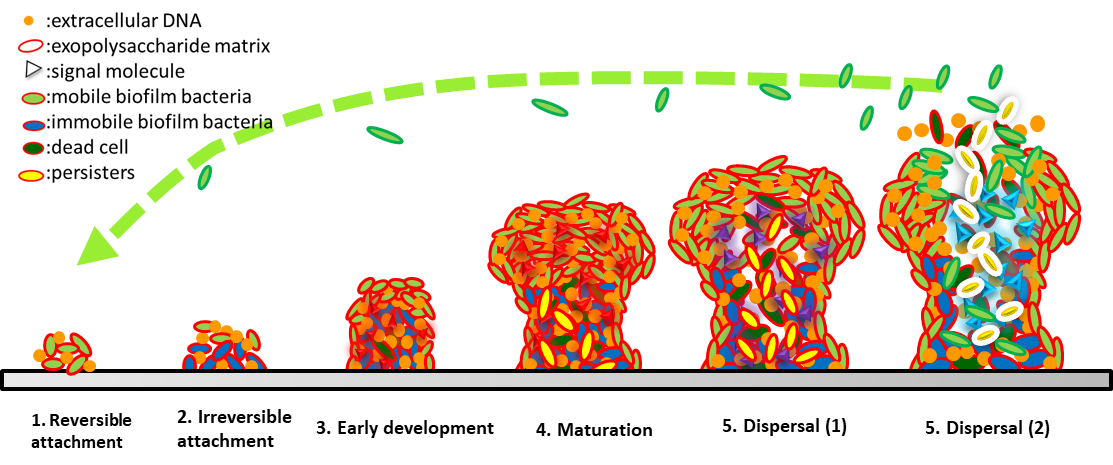 Susceptible wild type strain
Risk of evolution towards chronicity
Tolerant bacteria
22
Large inocula are heterogeneous
Resistant mutant
"Age of infection
PROBABILISTIC ANTIBIOTICS INITIATED AS SOON AS POSSIBLE
Risk of selection of resistant clones
Susceptible wild-type strain
Risk of failure: evolution towards chronicity
Tolerant bacteria
23
To summarise
Treating Fast/Early with High doses is a good combination for :

Clinical cure

Prevention of resistances at the infection site
« Hit hard and fast … then leave as soon as possible »
Clinical cornerstone 2003 S3 (S21-S28)
« Hit hard and stop early »
Clinical Infectious Disease 2004
24
Optimized antibiotic therapy: what objectives?
Maximum effectiveness against pathogenic bacteria
Minimising the emergence and selection of bacterial resistance
For target pathogens: efficacy/animal health issues
For non-target bacteria: human health issues
Zoonotic bacteria
Animal commensal flora (reservoirs of resistance genes)
25
Veterinary antibiotics: critical bacterial flora
Resistant zoonotic pathogens
    (Salmonella, Campylobacter)
	Commensal flora (resistance genes)
5
5
Foodborne infection
Resistance gene pool
Food chain 
Environment
Parenteral antibiotic
MEN
PUBLIC HEALTH
Oral antibiotic
Digestive tract
X ?
Blood
Pathogen of veterinary interest
ANIMAL HEALTH
26
[Speaker Notes: At the beginning of the breeding process, an atb is administered to target a lung infection in the animal, for example
Eradicates pathogenic bacteria and thus helps to maintain animal health
Indication: bacterial infection treatment
The problem is that ATB does not only act on the lung
Transiting to the distal part 
Critical flora because it contains large bacteria that are very well adapted to their environment and can easily acquire and exchange R

All bacteria can become R
Most of them are not pathogenic, they are not directly dan but they constitute a potential reservoir through the food chain or the envy to other bacteria that may be pathogenic
In this example, the atb comes into direct contact with the bacteria because it is ad
If you take it through the bloodstream, it gets into the bloodstream and then reaches the lung. The problem is that often the atb will still reach the ig by secretion through the pith or through the bile 

This access to antibiotics is unavoidable t The use of antibiotics is controversial as any use of antibiotics can lead to R in humans 
There is no obvious solution and the team's objective is to reflect on how best to preserve public health based on the context]
Antibiotics in animals
Zoonotic pathogens (Salmonella, 
                                                                Campylobacter)
	Commensal flora (resistance genes)
AB parenteral route
AB oral route
Intestinal microbiota
Unfavourable
Blood
« Hit hard »
Veterinary Pathogen
ANIMAL HEALTH
Favourable
27
What strategy to preserve commensal flora?
Duration of treatment
Selection pressure
28
What strategy to preserve commensal flora?
Lack of clinical trials in veterinary medicine that validate treatment durations 

Duration of treatment = EMPIRICAL CHOICE 
"the precise duration of treatment is not supported by solid evidence »
"not enough controlled clinical trials »
	according to the World Health Organization
29
What strategy to preserve commensal flora?
Impact of treatment duration on clinical success  

FLUOROQUINOLONE, BETA-LACTAM, MACROLIDE
Treatment of acute exacerbations of chronic bronchitis 

	5 days of treatment = 7-10 days of treatment 
Falagas et al. JAC 2008:62 442-450



FLUOROQUINOLONE (levofloxacin)
Treatment of pneumonia 



Dunbar et al. CID 2003:37 752-760
500 mg 
for 10 days
750 mg
for 5 days
=
30
What strategy to preserve commensal flora?
Impact of treatment duration on clinical success  

AMOXICILLIN - AC CLAVULANIC
Treatment of acute exacerbations of chronic bronchitis 
After re-evaluation at 3 days: placebo or amox-clav 7 days

	3 days of treatment = 10 days of treatment 

Roede et al Clin Microb Infect 2007:13 284-290
RE-EVALUATIONS 3-5 DAYS FOR DECISION
RE-EVALUATIONS DURING TRANSITIONS :
	Injectable / Oral
	Leaving the hospital
31
What strategy to preserve commensal flora?
Impact of treatment duration on resistance emergence: commensal flora of the nasopharynx

AMOXICILLIN: 90 mg/kg for 5 d vs 40 mg/kg for 10 d
Isolation of penicillin-resistant S. pneumoniae from children less frequent 
	Schrag et al JAMA 2001:286 49-56

PENICILLIN: treatment duration greater than 5 days
Isolation of penicillin-resistant S. pneumoniae in children more common 
	Guillemot et al JAMA 1998:279 365-370
32
Antibiotics in animals
Zoonotic pathogens (Salmonella, 
                                                                Campylobacter)
	Commensal flora (resistance genes)
AB parenteral route
AB oral route
Intestinal microbiota
Favourable
Blood
short
duration
Veterinary Pathogen
« Hit hard »
ANIMAL HEALTH
33
Long-acting formulations should be questioned
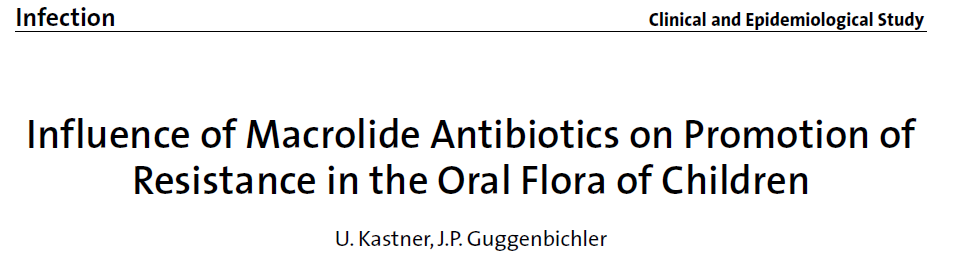 Commensal flora
Different duration of exposure
concentrations
Threshold
The same "efficacious" time
Pathogenic inoculum
Time
34
To summarize
A favourable combination for :

Clinical cure
Prevention of resistances at the infection site
Prevention of resistances in commensal flora
« Hit hard and fast … then leave as soon as possible »
Clinical cornerstone 2003 S3 (S21-S28)
« Hit hard and stop early »
Clinical Infectious Disease 2004
35